Circuit Simulations
By: Sanad kakish, Saif jumaian, George fakes, Jad gammoh
8F
Introduction
In this PowerPoint we will tell you about all the circuit simulations we designed for the house that consists of a living room, bathroom, kitchen, bedroom.
Living Room
The four lights bulbs on the sides are LED light bulbs and the bulb on the center is the main bulb of the room and it is a CFL light bulb.
The first switch which is the switch next to the battery is the main switch it controls all the four switches on the sides.
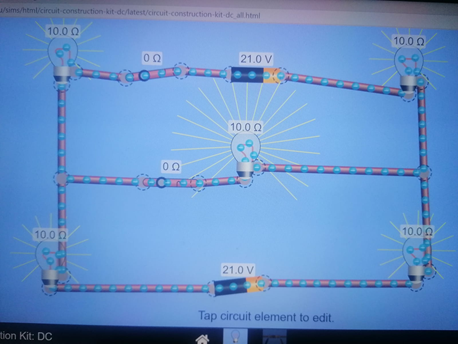 bedroom
In the first and second branch the middle bulb is a motion activated bulb. The bulbs on the sides are LED light bulbs.
2 switches 1 for each branch.
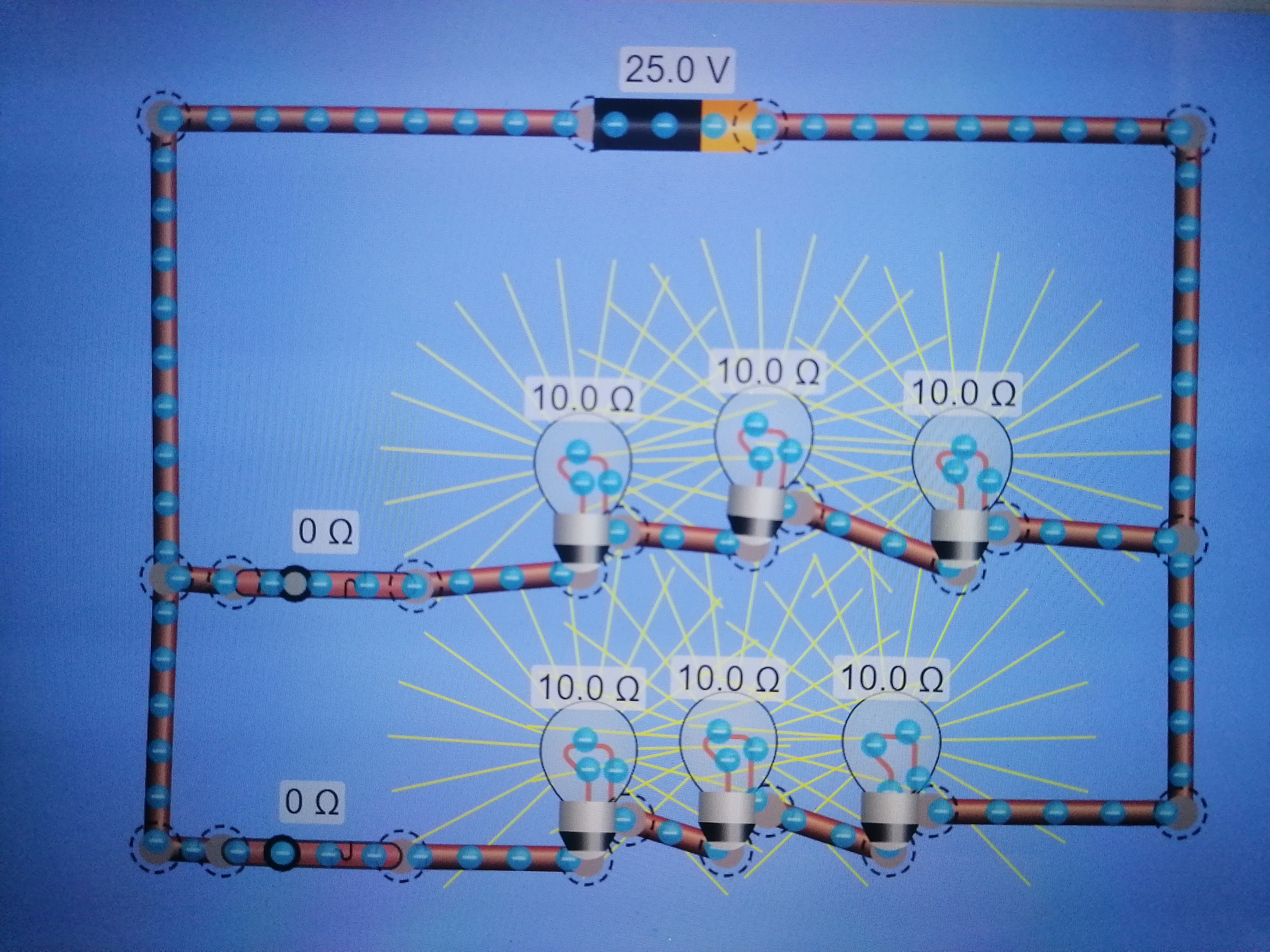 kitchen
All the light bulbs on both branches are LED light bulbs.

2 switches 1 on each branch so each branch can turn on and off independently.
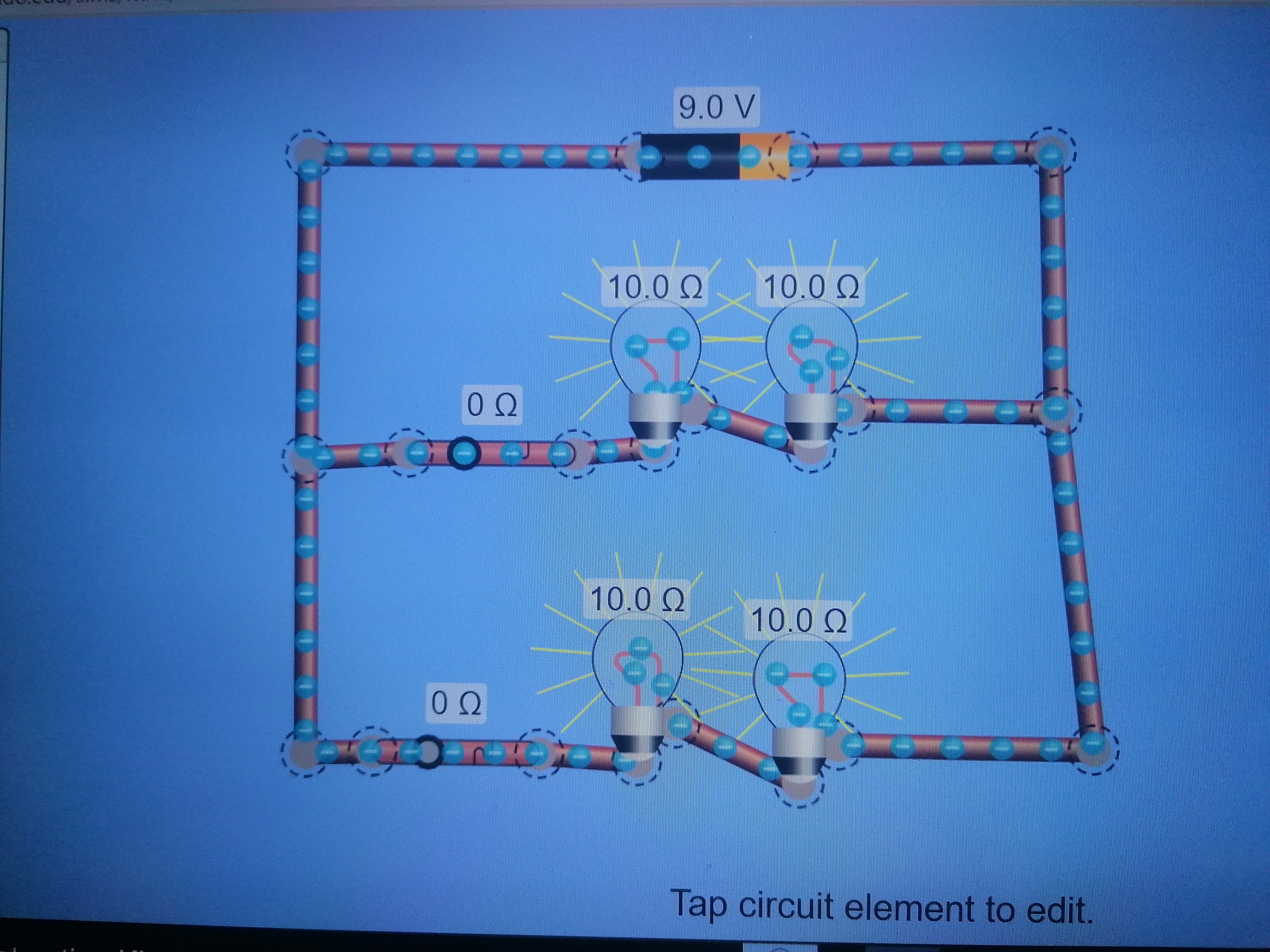 bathroom
The 2 light bulbs are CFL light bulbs.
1 switch next to the battery so it can turn both light bulbs on and off.
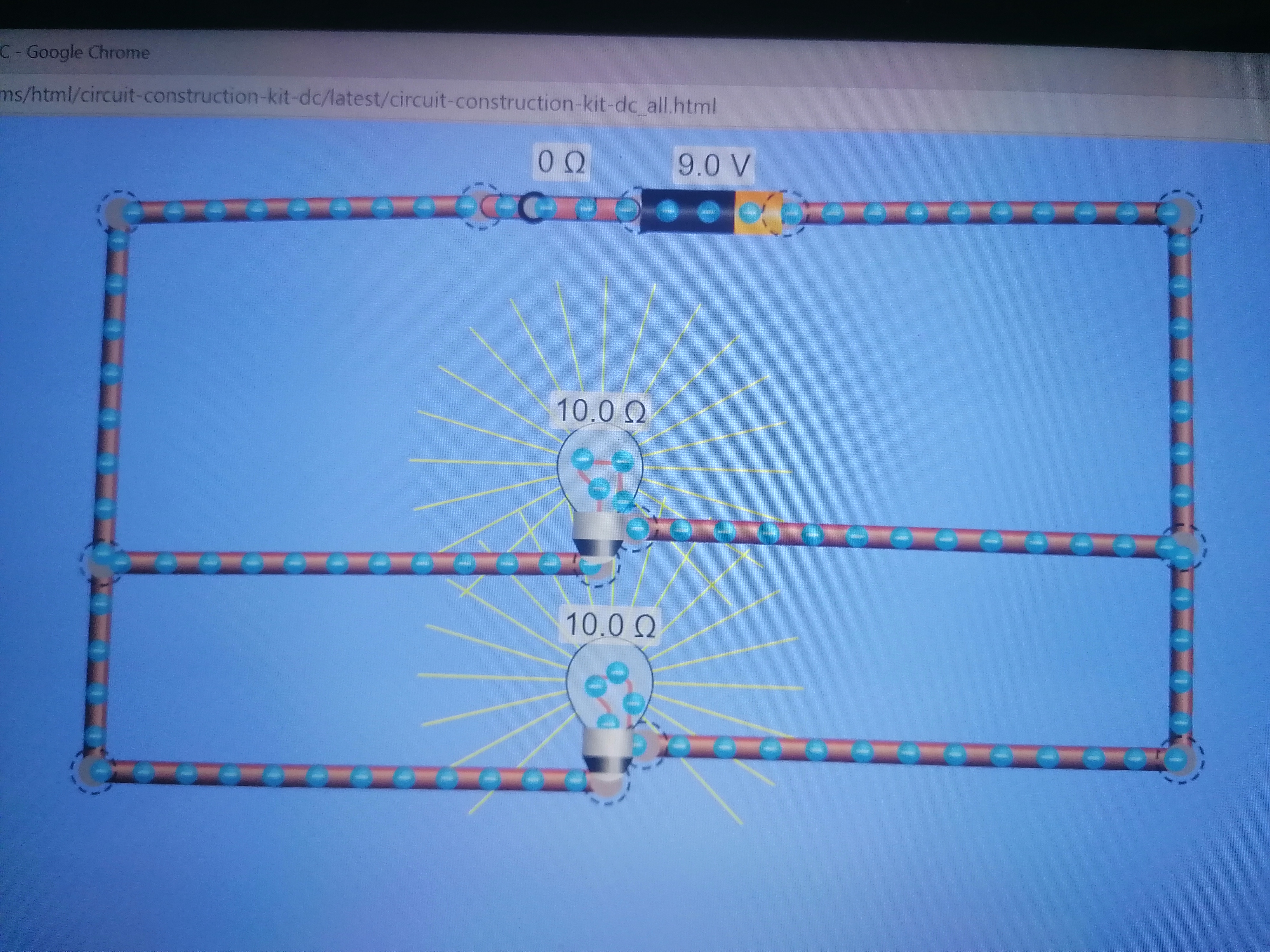